Arbiters’ Seminar
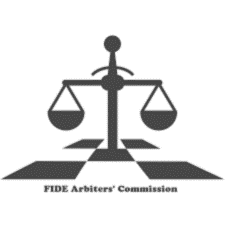 Endorsed Pairing Programs
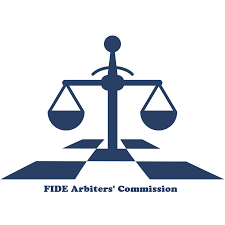 Approved Pairing Software

FIDE now has 8 approved programs for doing computer pairings.
Vega
Comments:
User Friendly.  
Only one to use Dubov.
SwissSys
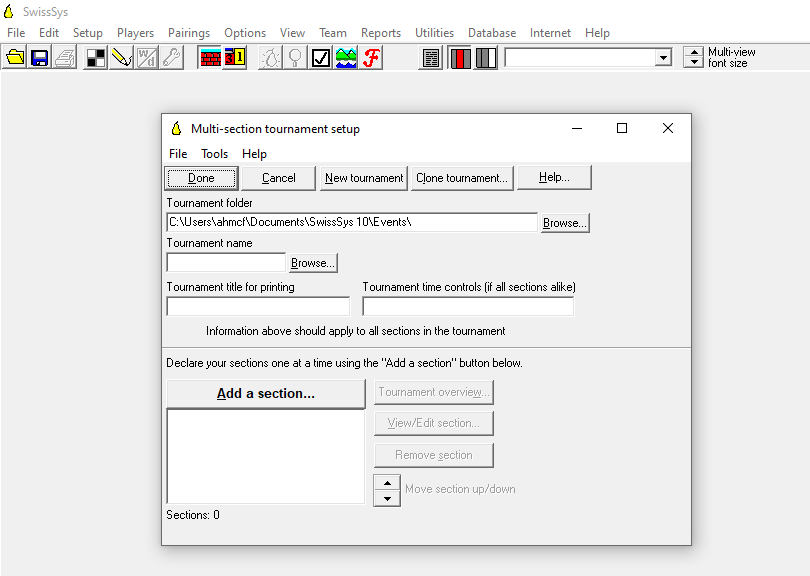 Comments:
SwissMaster
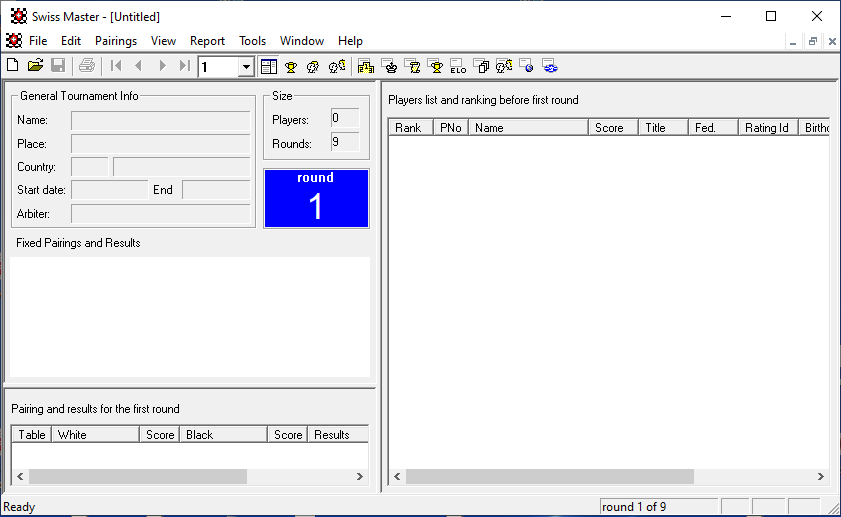 Comments:
User Friendly
Limited to 300 players
Swiss-Manager
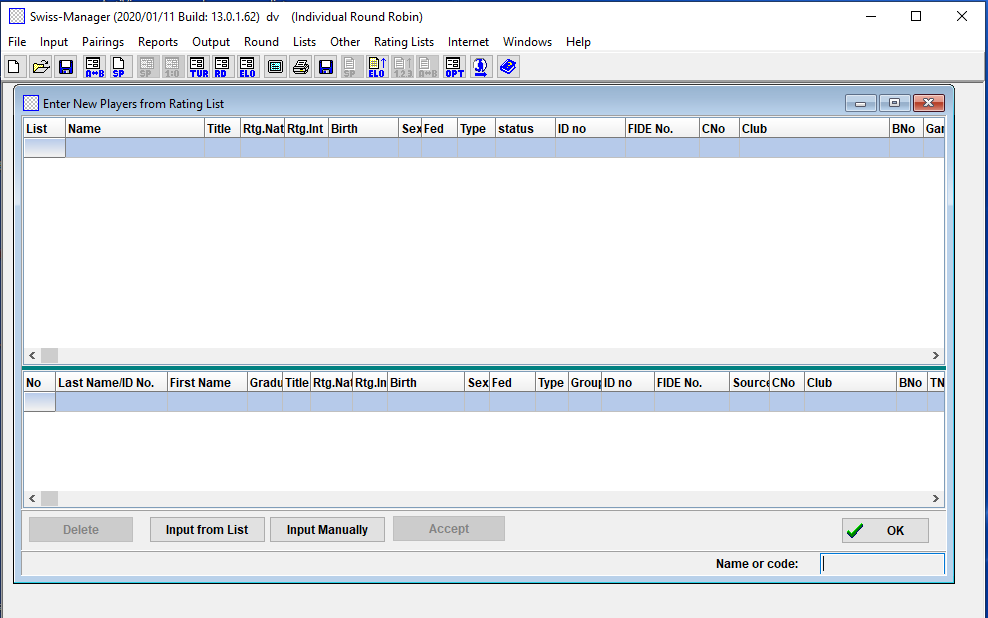 Comments:
Menus not always easy to understand
Links directly to Chess-Results
Swiss-Chess
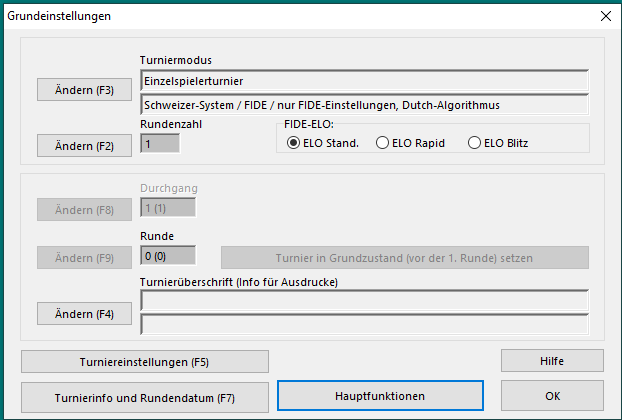 Comments:
Links to Chess-Results
UTU Swiss
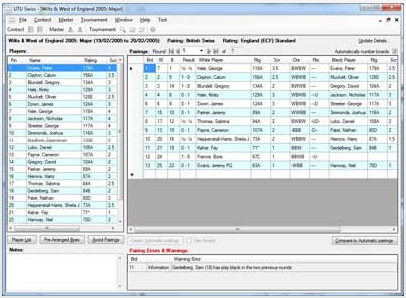 Comments:
User Friendly
ChessManager
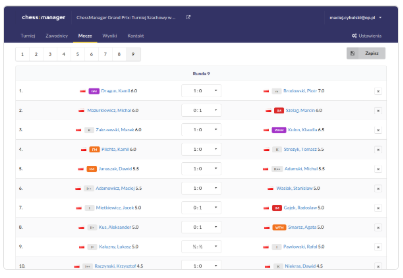 Comments:
STOP
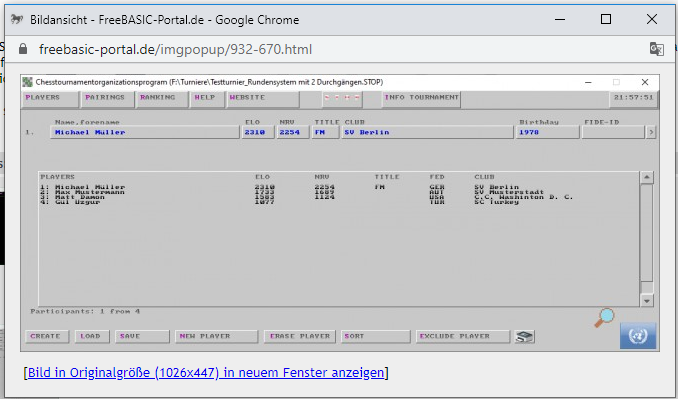 Comments:
80 player maximum